freedom
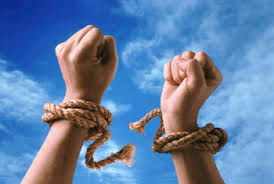 John 8:31-36
July 4
Tomorrow is the 4th of July – Independence Day
It is more than fireworks and cookouts
It is a symbol of the freedom we enjoy as a nation
Christians also enjoy some special freedoms
John 8:31-36
31 Then Jesus said to those Jews who believed Him, "If you abide in My word, you are My disciples indeed. 32 And you shall know the truth, and the truth shall make you free." 33 They answered Him, "We are Abraham's descendants, and have never been in bondage to anyone. How can you say, 'You will be made free'?" 34 Jesus answered them, "Most assuredly, I say to you, whoever commits sin is a slave of sin. 35 And a slave does not abide in the house forever, but a son abides forever. 36 Therefore if the Son makes you free, you shall be free indeed.
Freedom from sin
Sin makes us slaves
We have freedom from sin
Revelation 1:5b-6 To Him who loved us and washed us from our sins in His own blood, 6 and has made us kings and priests to His God and Father, to Him be glory and dominion forever and ever. Amen.
Freedom from sin
Romans 6:8-10 8 Now if we died with Christ, we believe that we shall also live with Him, 9 knowing that Christ, having been raised from the dead, dies no more. Death no longer has dominion over Him. 10 For the death that He died, He died to sin once for all; but the life that He lives, He lives to God.
Freedom from sin
Romans 6:17 But God be thanked that though you were slaves of sin, yet you obeyed from the heart that form of doctrine to which you were delivered.
Freedom from sin may mean suffering, mockery, hardship and persecution
Freedom to sin
The same freedom we have from sin allows us TO sin
We can choose to obey or not obey
It may mean we suffer the consequences
Consequences in this life
Eternal consequences
Freedom to forget
We forget what July 4 is all about
We forget what salvation means to us
We forget how we depend on God
Hebrews 3:12 Beware, brethren, lest there be in any of you an evil heart of unbelief in departing from the living God
Freedom to forget
Deuteronomy 6:12 then beware, lest you forget the Lord who brought you out of the land of Egypt, from the house of bondage.
Psalm 51:10 Create in me a clean heart, O God, And renew a steadfast spirit within me.
Freedom to forget
Psalm 51:12 Restore to me the joy of Your salvation, And uphold me by Your generous Spirit.
We must be reminded of the joy of our salvation
We must remember why we are free.
Freedom from bondage
Galatians 5:1 Stand fast therefore in the liberty by which Christ has made us free, and do not be entangled again with a yoke of bondage.
Romans 8:15 For you did not receive the spirit of bondage again to fear, but you received the Spirit of adoption by whom we cry out, "Abba, Father."
Freedom from bondage
Romans 8:21 because the creation itself also will be delivered from the bondage of corruption into the glorious liberty of the children of God.
The chains of sin are broken.
We are set free from bondage.
Freedom is not free
In USA our freedom is at the cost of many lives, great courage, much suffering
Freedom in Christ cost him his life.
Are you free?
Do you enjoy freedom in America?
Are you free from sin and bondage?
You can be free from sin today.